QENDRA E KOORDINIMIT KUNDËR EKSTREMIZMIT TË DHUNSHËM
ORGANIGRAMA
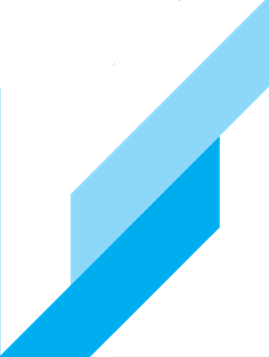